IG/WG endorsement process
~2 weeks
~2 weeks
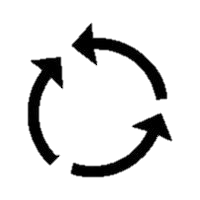 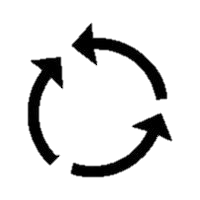 Possible revision and/or clarifications
Email completed group charter to:  enquiries@dareuk.org.uk
Confirmation of decision via email
| 1